Loving for a Lifetime
The Six Secrets for Living a Happy, Healthy, and Holy Marriage in the Second Half of Life

Richard P. Johnson, Ph.D.
JOHNSON Institute
www.SeniorAdultMinistry.com
The Catechism of the Catholic Church
1601 “… the matrimonial covenant … a partnership of the whole life.” (and for their whole life)
1604 “God … calls him (mankind) to love – the fundamental and innate vocation of every human being.”
1608 “To heal the wounds of sin, man and woman need the help of the grace that God in his infinite mercy never refuses them.”
Loving for a Lifetime
Session One
The Six Mature Marriage Secrets:  
Coming to a deeper understanding of the unity and richness of marriage in the second half of life.

What’s so different about a second half marriage?
Assumptions of Spiritual Growth
Spiritual growth is ongoing
There exists a spiritual growth imperative
Spiritual growth is volitional
Lack of spiritual growth has consequences
S.G. proceeds in an “orderly” sequence
Happiness comes from spiritual growth
Spiritual growth seems paradoxical
The 12 Keys to Spiritual Maturity
1. Transform Attitudes about Maturation
2. Seek Love Everywhere
3. Delight in Connectedness
4. Live in the NOW
5. Accept Your True Self
6. Forgive Others and Yourself
The 12 Keys to Spiritual Maturity
7. Let of Anger and Inner Turmoil
8. Give of Yourself to Others
9. Celebrate Your Faith
10. Discover Your Deep Meaning
11. Make Your Feelings Work
12. Achieve Balance
Loving for a Lifetime
The 
Intimate Marriage Competencies Inventory  (IMCI)
The Six Mature Marriage Secrets
1. Togetherness or Mutuality
2. Respect 
3. Communication
4. Intimacy
5. Trust or Acceptance
6. Commitment
Eroders of  the Six Secrets
SECRETS                  Eroders
1. Togetherness …….self-centeredness 
2. Respect ………….resentment
3. Communication …criticism
4. Intimacy …………defensiveness
5. Trust …………….doubt
6. Commitment ……indifference
Eroders and Evaporators
Evaporators             SECRETS                Eroders

enmeshment      TOGETHERNESS    self-centered
pedestalizing           RESPECT            resentment
appeasement   COMMUNICATION    criticism
possessiveness       INTIMACY          defensiveness
blind faith                  TRUST                 doubt
co-dependency    COMMITMENT    indifference
Loving for a Lifetime
Bringing Your Best to the Altar:
How to use your personality in your marriage
Loving for a Lifetime
Do you have a personality?
Why?  
What is your personality for?
What is the goal of  a personality?
How does it achieve this goal?
What are the functions of your personality?
Loving for a Lifetime
Your personality is what you bring to the altar of your marriage … it’s your holy offering to your spouse each day.

What part(s) of your personality are you offering your spouse each day?
Loving for a Lifetime
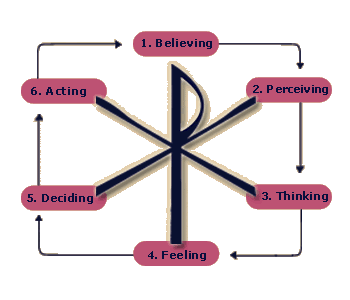 Loving for a Lifetime
Each of the six functions of your personality is invested with grace by God.

What is the specific grace that the Holy Spirit is investing in you right now?  

The Spiritual Strengths Finder (SSF)
www.HealYourIllness.com
Loving for a Lifetime
Each of your six spiritual strengths is also accompanied by a …

SHADOW
and by a ..
COMPULSION
Loving for a Lifetime
Your six spiritual strengths “power” the six secrets of a happy, health, and holy marriage.
Your shadows push you toward the marriage eroders.
Your compulsions pull you toward the marriage evaporators.
Loving for a Lifetime
The First Secret

Togetherness or Mutuality
Loving for a Lifetime
1. Togetherness or Mutuality

The marriage relationship condition created when each partner thoroughly believes she or he is an equal principal in a marriage union of common purpose.
1. Togetherness or Mutuality
Both spouses equal … equality
Balanced union of interdependence
A mindset of “us” and “we”
A genuine bond of  emotional unity
Sense of partnership
Reciprocity: happiness resides in you
Stability grows
1. Eroder of Togetherness
Self-Centeredness … where the condition of togetherness is absent. Any behavior that undermines the stability of  the marriage by pushing one spouse’s needs above the other, leading to relationship imbalance.
1. Evaporator of Togetherness
Enmeshment: A form of marital paralysis where the both spouses lose their interdependence and become dependent upon each other for making any and all decisions.  One spouse becomes unable to move in any direction without the “permission” from the other.
1. The Spiritual Level of Togetherness
Sacred Unity
	The spiritual relationship condition created when each partner knows without question that the marriage relationship is a diamond of wholeness, without fracture or fragmentation, joyfully reflecting the light of God.
1. The Dynamics of Togetherness
Evaporator            SECRET             Eroder
enmeshment      TOGETHERNESS    self-centered

Your Believing …
Compulsion       STRENGTH        Shadow
 presumption               HOPE                    despair 
How do these operate in your marriage?
1. Spiritual Tasks of Togetherness
1. Transform Your Attitudes about Maturation: The degree to which each spouse believes that maturation (aging) brings your marriage heightened opportunity for spiritual growth.

9. Celebrate Your Faith: The degree to which you, as a couple, share, and work together to maintain, an absolute assurance of the divine presence of God in your marriage.
Loving for a Lifetime
The Second Secret
Respect

It’s in our differences where we find our specialness.
2. Respect
The marriage relationship condition created when each partner sees the uniqueness of the other.  Each partner’s personal specialness is honored and cherished by the other partner as a part of the gift of the marriage.
2. Respect
Each partner’s personal identity is honored
Acceptance of personal idiosyncrasies
A reverent familiarity exists
Actions are cherished as endearments
Unconditional positive regard practiced
Affirmations freely given
2. Eroder of Respect
Resentment:  A directly or indirectly expressed feeling, but always expressed, of displeasure or persistent ill will at something regarded as a wrong, insult, injury, or otherwise emotionally hurtful wound.
2. Evaporator of Respect
Pedestalizing:  Elevating one’s spouse, or some singular capability of one’s spouse, beyond proportion of reality to a point where this singular issue dominates, even contorts, the other secrets of the relationship.
The Spiritual Level of  Respect
Spiritual Faithfulness

When each partner sees, and recognizes with certainty, that God is the center of the marriage, making the marriage a sacred bond.  Spiritual faithfulness empowers spouses to see each other through the eyes of  Christ.
2. The Dynamics of Respect
Evaporator            SECRET             Eroder
pedestalizing            RESPECT           resentment

Your Perceiving …
Compulsion       STRENGTH        Shadow
bluntedness              SIMPLICITY      complexity

How do these operate in your marriage?
2. Spiritual Tasks of Respect
2. Seek Love Everywhere: The degree to which the couple strives to find God’s presence, however remotely, in everything and in everyone.
10. Discover Deep Meaning: The degree to which the couple is energized to deeper levels of personal significance by devoting themselves to God’s purpose.
Loving for a Lifetime
The Third Secret
Communication
	Do not judge, so that you may not be judged.  For with the judgment you make you will be judged, and the measure you give will be the measure you get.
 Matthew 7:1-2
3. Communication
The marriage relationship condition created when each partner uses the language of caring and compassion, spends quality time with his or her spouse, and works out the inevitable differences that emerge in all marriages by using healing interaction skills.
3. Communication
Deals constructively with misunderstanding
Shows genuineness
Explores emotional depth
Gives attention to full communication
Listens, listens, and listens some more
Enjoys each others expressions
Expresses feelings constructively
3. Eroder of Communication
Criticism: blame, denounce, show contempt, judge, analyze, offer no affirmation or compliment, never satisfied, press guilt upon, charge with ineptitude, attempt to apply strict logic, attempt to prove self right, expose spouse’s thinking as inferior, authoritarian opinion.
3. Evaporator of Communication
Appeasement: To pacify, conciliate, bring a state of peace or quiet, or to “buy off” by concessions that usually sacrifice principles.
3. The Spiritual Level of Communication
Transcendent Prayerfulness
The spiritual relationship condition created in a marriage when each partner thinks of marriage as an ongoing communication with God, and becomes for both a journey with God.
3. The Dynamics of Communication
Evaporator            SECRET             Eroder
appeasement      COMMUNICATION     criticism

Your Thinking …
Compulsion       STRENGTH        Shadow
Perfectionism            WISDOM           insufficiency

How do these operate in your marriage?
3. Spiritual Tasks of Communication
3. Delight in Connectedness: The degree to which the couple can deeply share between themselves, and to a lesser degree with others.
12. Achieve Balance: A condition of life in which the couple can give equalizing energy to each of the six arenas of life.
Loving for a Lifetime
The Fourth Secret
Intimacy
Let love be genuine; hate what is evil, hold fast to what is good; love one another with mutual affection; outdo one another in showing honor. 
Romans 12:9-10
4. Intimacy
The marriage relationship feelings condition created by a strong and positive emotional bond, an almost mystical bond, which produces devotion, attachment, and affection between spouses, and which sometimes requires personal sacrifice.
4. Intimacy
Can share risky feelings and deep, personal thoughts in safety.
Experience deep communion of heart and mind.
Find emotional refreshment in one another.
Demonstrate an attitude and posture of cherishing one another.
Help each other deal with personal vulnerabilities.
Matter to one another more than anything else.
4. Eroder of  Intimacy
Indifference: Lack of interest or concern, apathy, mediocrity, neutral, aloof, disinterested, cold, unconcerned, inattentive, insensitive, neglectful, dispassion, halfhearted affect, “Who cares anyway.”
4. Evaporator of Intimacy
Possessiveness:  Attempts to dominate, control, manipulate, and/or otherwise unduly influence our spouse.  Generally caused by a need for attention, or fear of losing affection and love of spouse, or fear of losing our spouse altogether.  Can be paradoxical when possessiveness takes on a  critical edge.
The Spiritual Level of Intimacy
Holy Groundedness:  The spiritual marriage relationship feeling condition where each spouse feels a sense of couple stability coming from a deeply seated sharing between the couple and God, i.e., they feel that their marriage is “holy ground.”
4. The Dynamics of Intimacy
Evaporator            SECRET             Eroder
possessiveness          INTIMACY           indifference

Your Feeling …
Compulsion       STRENGTH        Shadow
Ingratiating               EMPATHY              obtuse

How do these operate in your marriage?
4. Spiritual Tasks of  Intimacy
7. Let-go of Anger and Inner Turmoil: The degree to which there exists a peace of mind and a sense of God’s love in the marriage.
11. Make Feelings Work for the Marriage: The degree to which the marriage can express and manage the emotional reactions of the events of and in the marriage.
Loving for a Lifetime
The Fifth Secret
Trust
Welcome one another, therefore, just as Christ has welcomed you, for the glory of God.                                   Romans 15:7
5. Trust
The couple level deciding relationship condition created when each spouse can rely upon the other without question; when each genuinely accepts the other unconditionally; and when each spouse willingly anticipates, expects, and facilitates the growth of the other as a human being of dynamic worth.
5. Trust
Allowing and even fostering positive change.
Helping each other grow.
Honoring “being there” for one another.
Being responsible, believable, constant, true and loyal.
Relying on the truthfulness of one another.
Encouraging faith, reliance, belief in, expectation of good, and confidence in one another.
Eroder of Trust
Doubt:  Lacking confidence; being uncertain; being fearful; hesitating in thought and action; inclination not to believe; leaving something open to question; lacking conviction; raising questions about worth, honor, or validity; being dubious, equivocal, unsettled, questioning, and unreliable.
Evaporator of Trust
Blind Faith:  Exercising little or no personal discrimination, or judgment. Refusing to look at the full picture of a situation.  Unquestioned allegiance; undue loyalty; fidelity beyond logic or situation; complete confidence when history demands otherwise.  Performing actions even against one’s better judgment.
The Spiritual Level of Trust
Transcendent Prayerfulness: The spiritual relationship deciding condition created in a marriage when each spouse chooses to see the marriage as an unfolding communion with God, and where the marriage becomes for both an ongoing  journey of faith in God’s providence.
5. The Dynamics of Trust
Evaporator            SECRET             Eroder
Blind faith                   TRUST                   doubt

Your Deciding …
Compulsion       STRENGTH        Shadow
unreality           TRANSCENDENCE     worldiness
How do these operate in your marriage?
5. Spiritual Tasks of  Trust
4. Live in the “NOW”   The degree to which both spouses are aware of, and can focus on, the sacred present reality of living.

6. Forgive Others and Self: The degree to which each spouse learns the essentials of forgiveness and brings forgiveness into the marital relationship.
Loving for a Lifetime
The Sixth Secret
Commitment/Fidelity

Let endurance have its full effect, so that you may be mature and complete, lacking in nothing.                            James 1:4
6. Commitment
The marriage relationship action condition created when each spouse exercises personal perseverance, patience, and stamina so that fidelity and courageous steadfastness can grow strong under God over the lifetime of the marriage.
6. Commitment
Actively sustain tenderness and compassion.
Consistently focus on marital continuity and predictability … we have a future.
See the marriage as “till death due us part.”
Ever building a sustaining couple friendship.
Working to be at as well as on each other’s side.
Establish and maintain positive couple and family habits, traditions, and rituals.
Eroder of Commitment
Avoidance 
Evade, dodge, or parry
Elude, flee, or retreat
Recoil, recede from, or depart
Escape, circumvent, shun, steer away, shy away, keep away
Steer clear of, give wide berth, or shirk
Evaporator of Commitment
Co-dependency
A state of over-commitment, where one spouse is all but mesmerized by something going on in the other spouse’s life (usually some addiction, infatuation, or other over-involvement) to such an unhealthy degree that the first spouse loses control of his or her own life.
The Spiritual Level of Commitment
Blessed Uniqueness (Faithfulness)
A spiritual relationship action condition created in a marriage where each spouse acts out of his/her own giftedness in all six personality functions, eventually arriving at the heartfelt understanding that not only is this marriage unique, but it is uniquely what I need in a marriage.
6. The Dynamics of Commitment
Evaporator            SECRET             Eroder
co-dependency     COMMITMENT         avoidance

Your Acting …
Compulsion       STRENGTH        Shadow
arrogance                  COURAGE             timidity

How do these operate in your marriage?
6. Spiritual Tasks of  Commitment
5. Accept Your True Self: The degree to which the couple comes to “own” each other’s “true, holy, genuine Self” as opposed to some facsimile “world self.”
8. Give of Yourself: The degree to which each spouse encourages one another, both separately and as a couple, to actually “do” for others in a selfless manner.
The Catechism of the Catholic Church
1615: “…the strength and grace to live marriage in the new dimension of the Reign of God.”
1615: “ … it is only in ‘taking up their crosses’ that spouses will be able to ‘receive’ the original meaning of marriage.”